Physics 1210/1310
Mechanics 
& 
Thermodynamics
Lecture 39~40 Thermodynamics
Phase Diagrams
For a substance which expands on melting
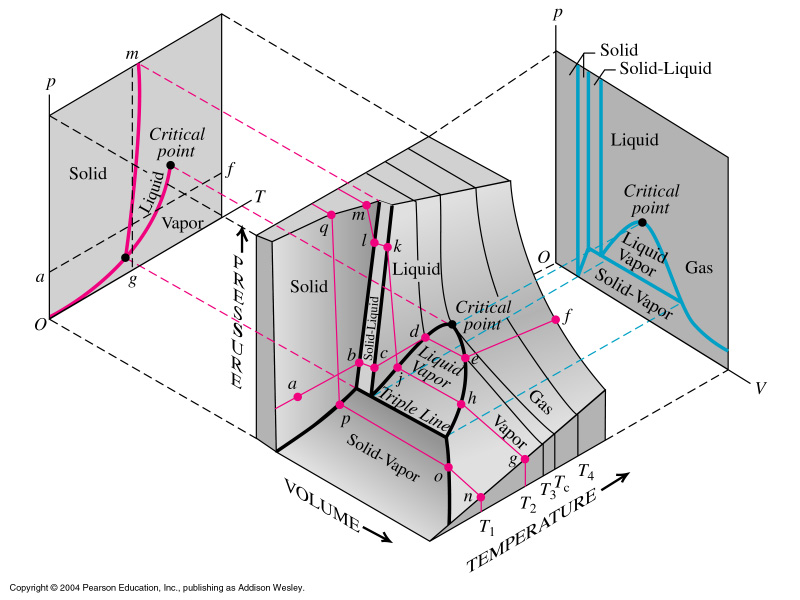 For an ideal gas
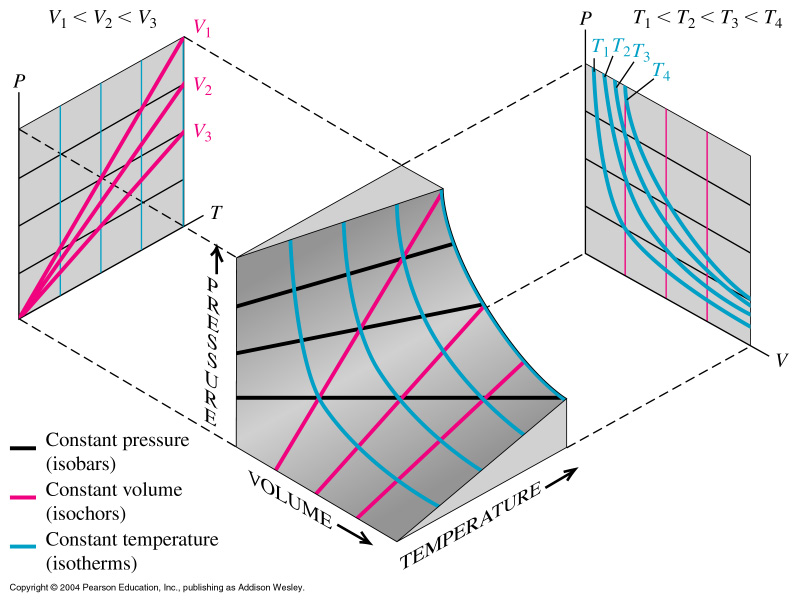 First and Second Law of
Thermodynamics 
And Types of Thermodynamic Processes
reservoir
Heat
Work
Thermodynamic systems
Isolated systems can exchange neither energy nor matter with the environment.
reservoir
Heat
Work
Open systems can exchange 
both matter and energy with 
the environment.
Closed systems exchange energy 
but not matter with the environment.
Quasi-static processes
Quasi-static processes: near equilibrium

States, initial state, final state, intermediate state: p, V & T
					well defined


 Sufficiently slow processes = any intermediate state can 		be considered as at thermal equilibrium. 
 Criterion: It makes sense to define a temperature (ie) 
	  there is a statistical average

 Examples of quasi-static processes:
  	- iso-thermal: 	T = constant
 	- iso-volumetric: V = constant
 	- iso-baric: 	P = constant
  	- adiabatic: 	Q = 0
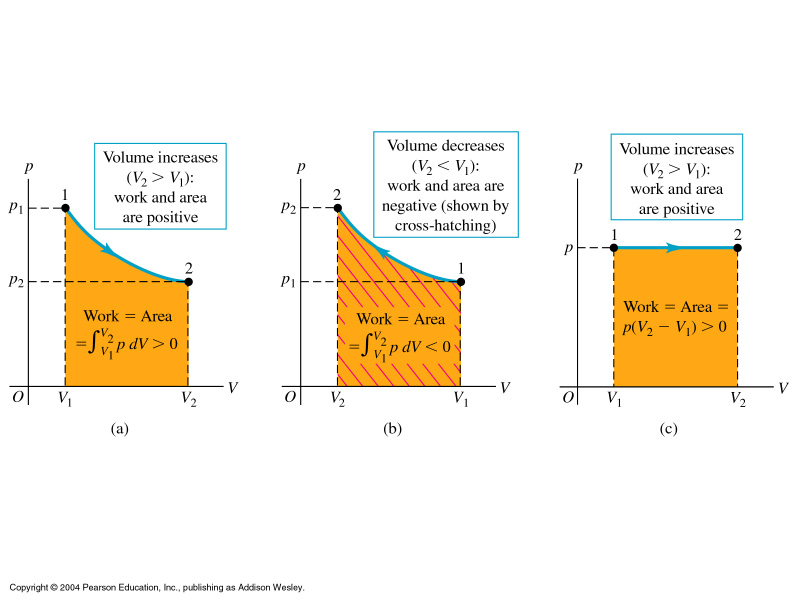 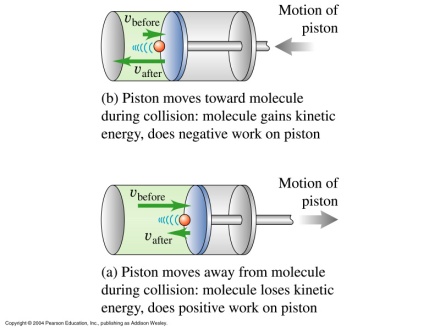 Work done equals area under curve in pV diagram

Expansion: work on piston positive, work on gas negative
Compression: work on piston negative, work on gas positive
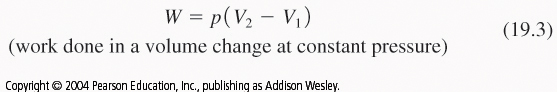 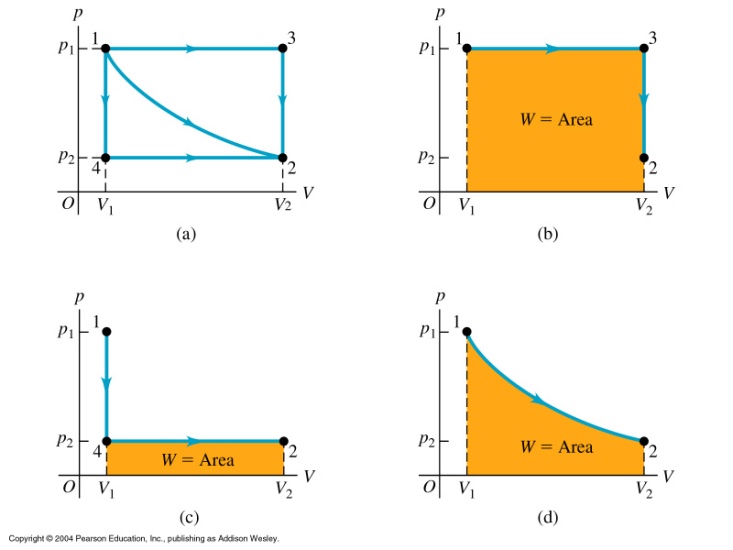 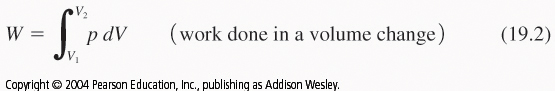 1st Law: The change of the total energy of a
thermodynamic system depends on change of
heat in system and work done.
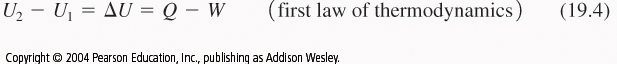 More generally DE = DK + DUg +DU
State functions
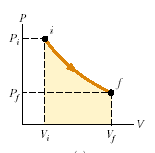 c
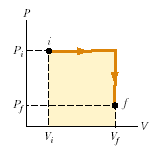 a
b
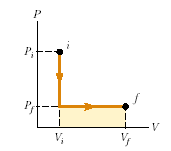 a. isobaric
b. isovolumetric
a. isovolumetric
b. isobaric
isothermal
the work done by a system depends on the initial and final states and 
  on the path  it is not a state function.

 energy transfer by heat also depends on the initial, final, and intermediate states
   it is not a state function either.
Kinds of Thermodynamic Processes:
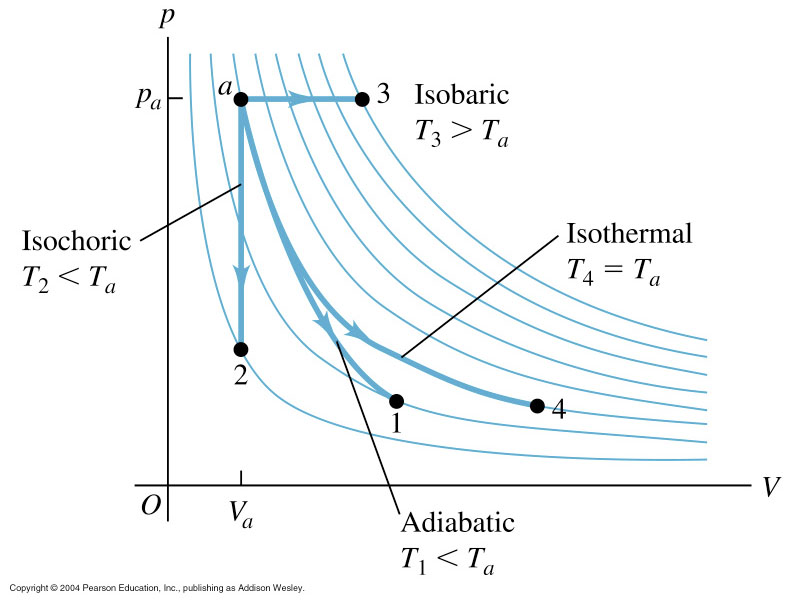 Adiabatic – no heat transfer (by insulation or by very
                                                  fast process)

U2 – U1 = -W


Isochoric – constant volume process (no work done
					      on surroundings)

U2 – U1 = Q

Isobaric – constant pressure process 

W = p (V2 – V1)

Isothermal – constant temperature process (heat may flow but very
	           slowly so that thermal equilibrium is not disturbed)

DU, Q , W not zero: any energy entering as heat must leave as work
reservoir
During an iso-volumetric process, heat enters 
(leaves) the system and increases (decreases) 
the internal energy.
Heat
Ideal gas – iso-volumetric process
Isovolumetric process: V = constant
P
2
1
(CV:  heat capacity 
at constant volume)
V1,2
V
reservoir
Heat
Work
During an isobaric expansion process, 
heat enters the system. Part of the heat is 
used by the system to do work on the 
environment; the rest of the heat is used 
to increase the internal energy.
Ideal gas - isobaric process
P
Isobaric process: P = constant
2
1
(CP:  heat capacity 
at constant pressure)
V1
V2
V
Ideal gas - isothermal process
1
P
Isothermal process: T = constant
2
V1
V2
V
Expansion: heat enters the system 
all of the heat is used by the system 
to do work on the environment.  

Compression: 
energy enters the system by the work done 
on the system, 
all of the energy leaves the system at 
the same time as the heat is removed.
Ideal gas - adiabatic process
Adiabatic process: Q = 0
P
2
1
V2
V1
V
Ideal gas:
Adiabatic process:
f is degree of freedom
Ideal gas - adiabatic process (contd)
P
2
1
, and divided by
let
V2
V1
V
Ideal gas - adiabatic process (contd)
P
2
1
V2
V1
V
For monatomic gas,
For diatomic gas, g = 1+2/5 = 1.4
 f =5 at normal T (threshold not met)
  f=7 at very high T
Ideal gas - adiabatic process (contd)
P
2
1
V2
V1
V
or
Ideal gas - adiabatic process (contd)
P
2
1
V2
V1
V
During an adiabatic expansion process, the reduction of the internal energy is 
used by the system to do work on the environment.  

During an adiabatic compression process, the environment does work on the system and increases the internal energy.
Summary
Quasi-static 
process
Character
isovolumetric
V = constant
isobaric
P = constant
isothermal
T = constant
adiabatic
Thermodynamic Engines
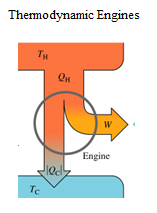 Cyclic processes: DU = 0 or Q = W

Efficiency:

How much W per Q taken:
e = W/Q_H = (Q_H – Q_C)/Q_H
    = 1 - Q_C/Q_H
Thermodynamic Engines: Refrigerators (and heat pumps)
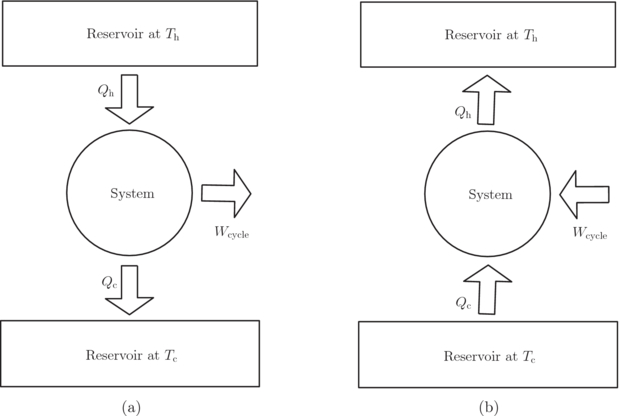 How much Q per W applied:
K = Q_C/W = Q_C/(Q_H – Q_C)
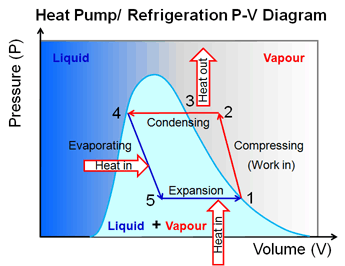 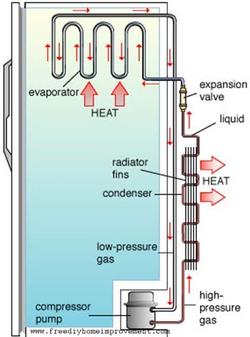 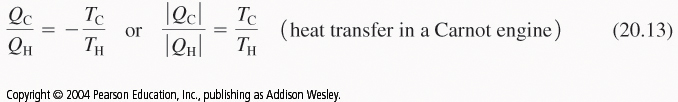 Carnot Cycle
The best-e cycle
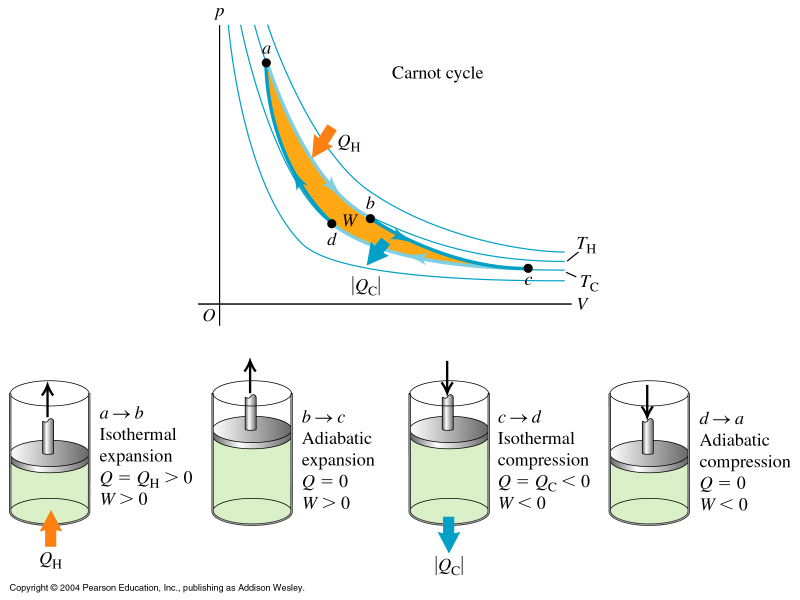 2 reversible isothermal
and 2 reversible adiabatic
processes.
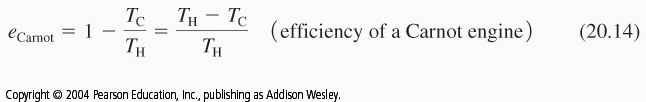 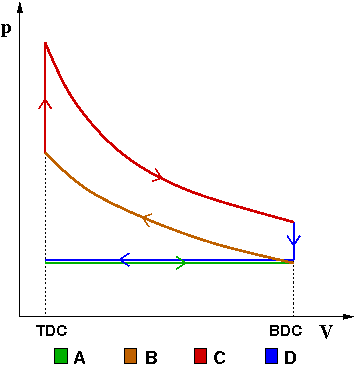 4 stroke or Otto engine
      intake stroke
      compression stroke
      ignition
      power stroke
      exhaust stroke

Bottom right Ta, bottom left Tb
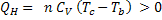 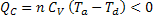 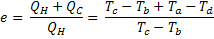 Use T*Vg-1 = const. law
for the two adiabatic processes
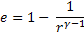 For  r=8, j = 1.4  e=56%
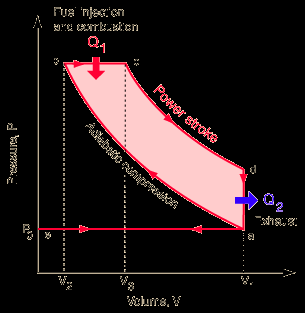 Diesel Cycle
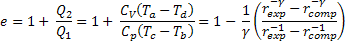 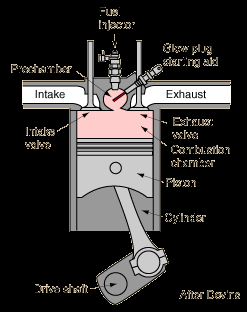 Typical rexp ~ 15, rcomp ~ 5
Second Law of Thermodynamics

No system can undergo a process where heat
is absorbed and convert the heat into work
with the system ending in the state where it
began: 		No perpetuum mobile.
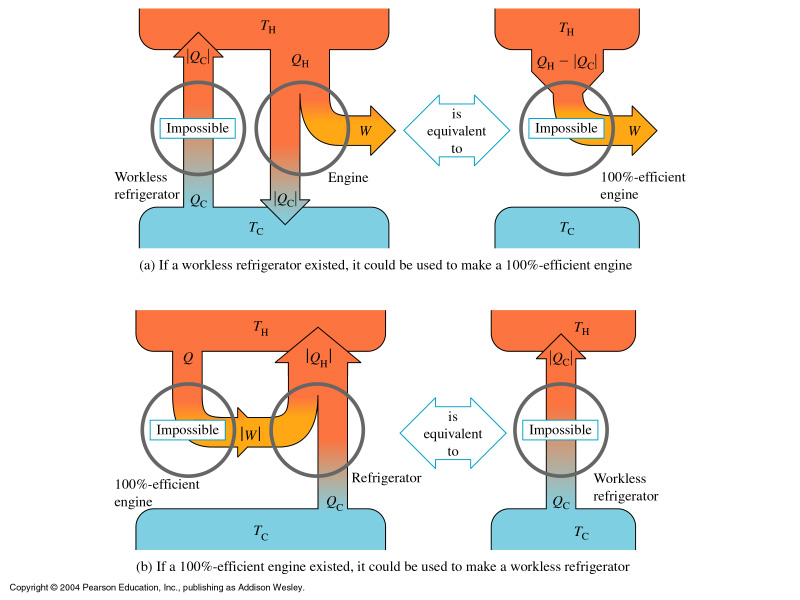 b/c heat cannot
flow from a colder to
a hotter body w/o
a cost (work).

iow e=100% is not
possible!
Reversible vs irreversible
processes.
Second Law of Thermodynamics:
	gives direction to processes

No system can undergo a process where heat
is absorbed and convert the heat into work
with the system ending in the state where it
began: 		No perpetuum mobile.
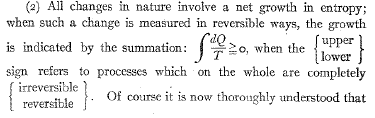 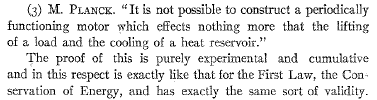 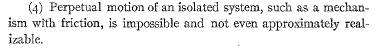 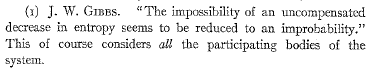 There are many other useful state functions:
the thermodynamic potentials

	Enthalpy H = U + PV

	Free energy at const P, T
			 G = U + PV - TS 
	Free energy at const. T
			F = U – TS
	Entropy S
etc.
The first law revised (for a p-V-T system):
DU= TdS - pdV
Entropy: macroscopic interpretation:

Cost of Order – reversible and irreversible processes
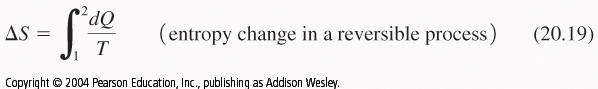 Total entropy change zero:
reversible
What is this entropy?
No easy answer, dep. on the case
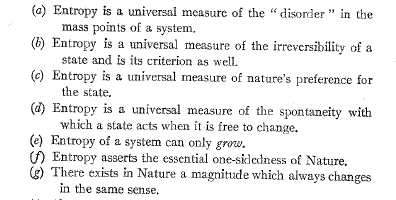 Use dQ = T dS in first law!

DU = TDS - pDV
Entropy: microscopic meaning
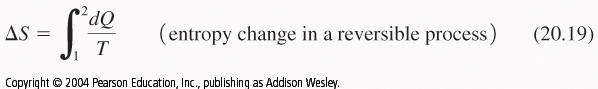 w no of possible states
Total entropy change zero:
reversible
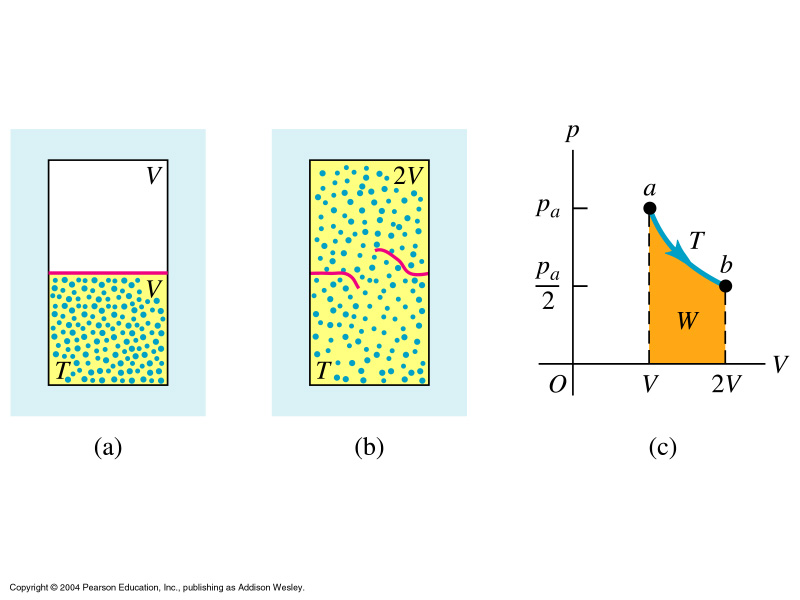 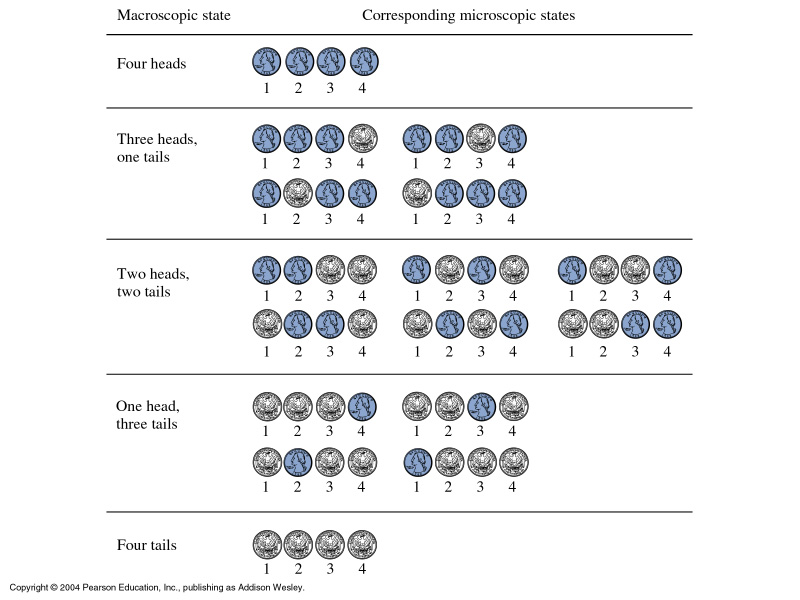 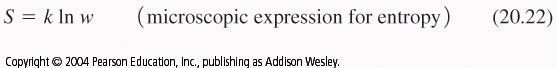 Loose ends: The 3rd Law of Thermodynamics
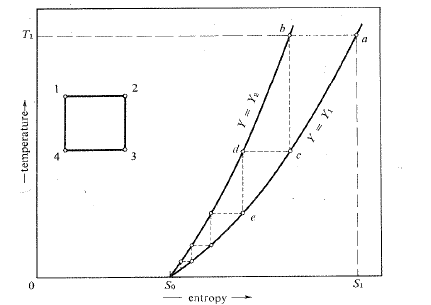 3rd Law: It is impossible to reach absolute zero.
‘Fun’ mnemonic about thermodynamic laws:

1st Law ‘You can’t win, you can only break even’

2nd Law ‘You can break even only at absolute zero’

3rd Law ‘You cannot reach absolute zero’

Moral: one can neither win nor break even
The American Scientist , March 1964, page 40A
The laws of thermodynamics give ALL processes a direction,
even the one’s in mechanics, E&M, etc.